Water Resource Economics
The Analysis of Scarcity, Policies, and Projects
Table of Contents
Optimal Allocation and Development
Efficiency in a Dynamic World
Social Institutions
Policy Analysis
Cost-Benefit Analysis
Water Marketing
Water Pricing
Demand Analysis
Supply Analysis
Modeling with Demand and Supply
The Water Challenge
What is Economics?
Economics is the study of scarcity.
Optimal Allocation and Development Chapter
Establish economic goals to promote in water resource planning
Establish economic nomenclature and concepts to perform economic analysis
Economic Goals
Establish economic goals to promote in water resource planning
“a useful objective would ideally have sufficient scope and power to guide a broad range of water-related decisions”
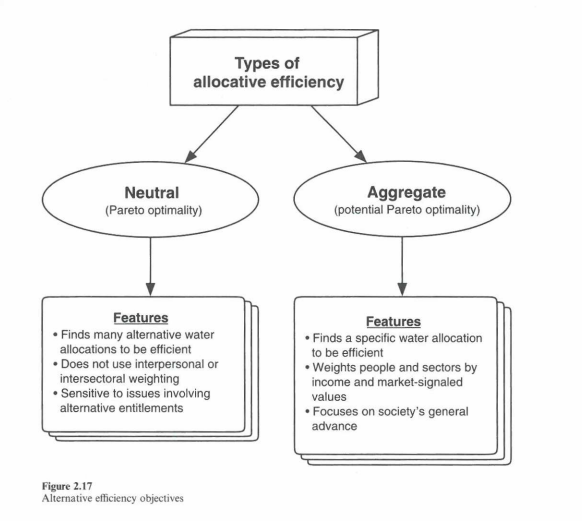 Allocative Efficiency
Economic Nomenclature and other topics
Establish economic nomenclature and concepts to perform economic analysis 
Derived from welfare- and microeconomics with adaptations for water resources
Aggregating marginal costs and benefits across all water users
Rival vs. non-rival water
Key Takeaways
Water and Economic Growth and Development 
Optimal Allocation and Development
We need to set comprehensive goals
We need economic methods that value all uses for water
We need collaboration